X5 Retail Group
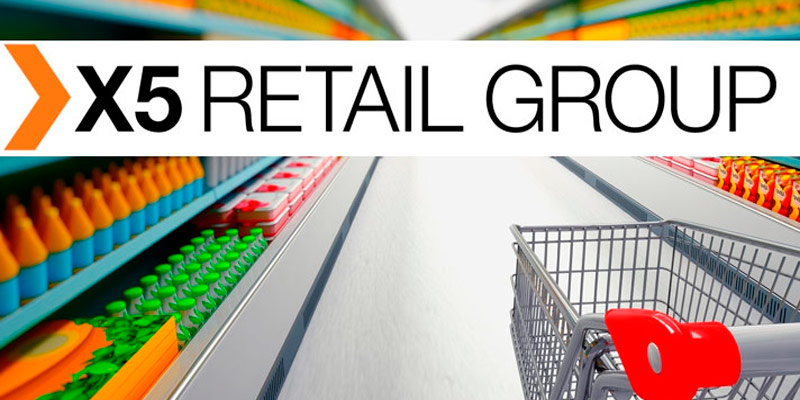 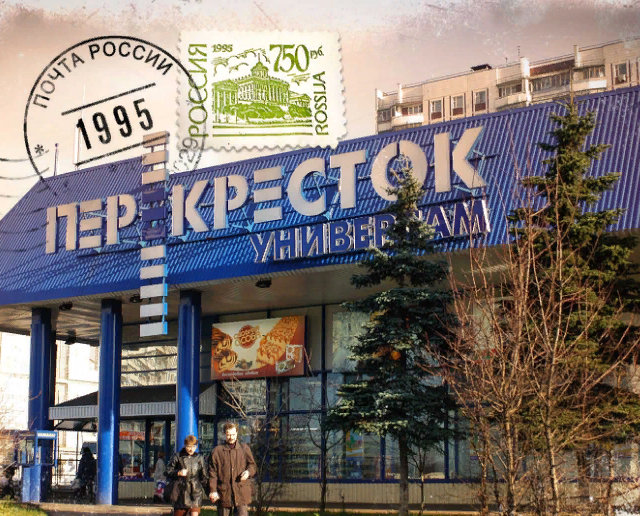 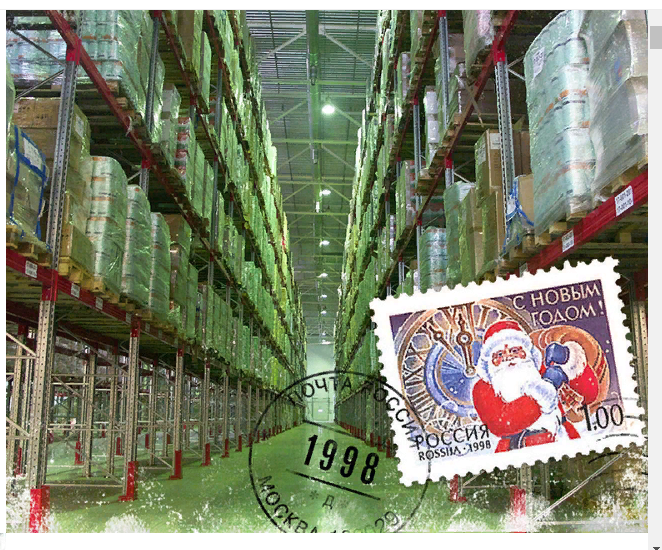 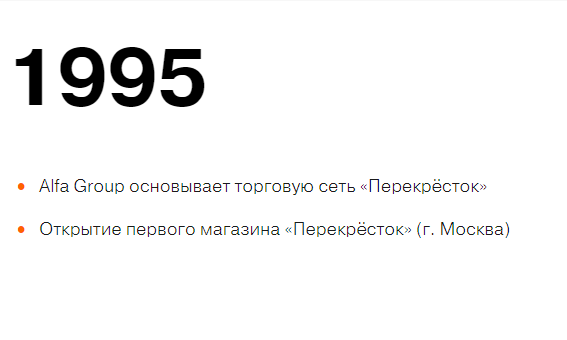 2019
Общее число магазинов Х5 превысило 15000.  Юбилейными стали «Перекрёсток» в Екатеринбурге (14500-ый) и «Пятёрочка» в Зеленограде (15000-ый).
«Пятёрочка» и поисково-спасательный отряд «Лиза  Алерт» запустили совместный проект по поиску потерявшихся людей.
«Перекрёсток» открыл первые супермаркеты большого экспериментального формата в Санкт-Петербурге и Старом Осколе.
Число постаматов в магазинах Х5 превысило 2000.
Бренды Х5 Retail Group
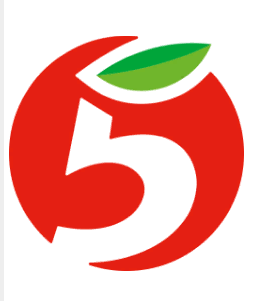 Тор​говая сеть «Пятёрочка»
Магазины «у дома» для покупки товаров повседневного спроса
Выгодное расположение в непосредственной близости от жилых домов
Широкий товарный ассортимент, удовлетворяющий любым требованиям покупателей
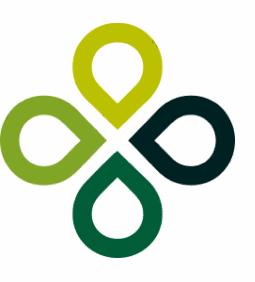 Торговая сеть «Перекрёсток»
Ведущий супермаркет высококачественной свежей продукции в России
Премиальное обслуживание покупателей
Выгодное расположение в черте города, в том числе на пересечении транспортных потоков
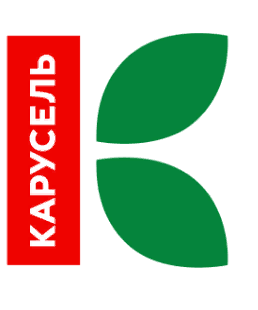 Торговая сеть «Карусель»
Лучший выбор продуктов питания и товаров для дома
Возможность приобретения необходимых товаров по справедливым ценам в черте города
Расположение магазинов в непосредственной близости от жилых районов или в составе объектов с удобным подъездом и обустроенной парковкой
Широкий выбор продуктов питания (групповая упаковка, продукция отдела кулинарии, обслуживание через прилавок) и специализированный ассортимент непродовольственных товаров
Эффективные промоакции, подкреплённые привлекательной программой лояльности
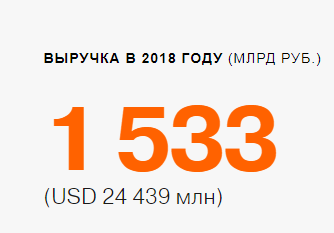 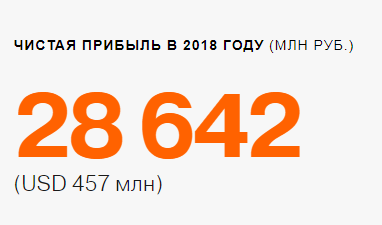 Структура акционерного капитала X5 по состоянию на 30 июня 2019 г.
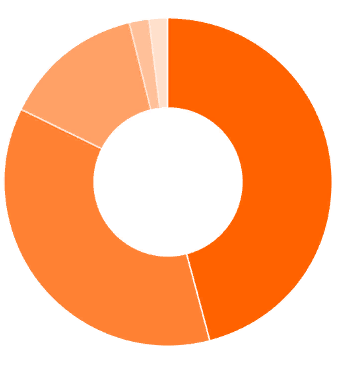 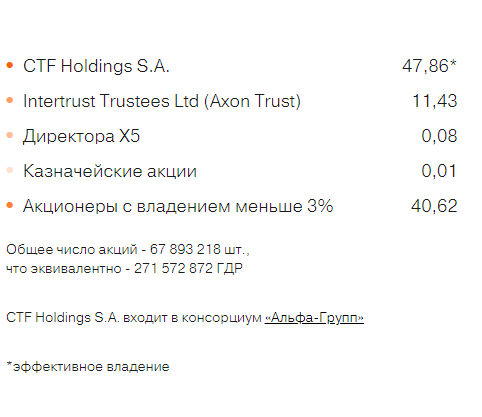 Торговые сети и распределительные центры X5 Retail Group расположены в 65 субъектах Российской Федерации на территории 7 федеральных округов
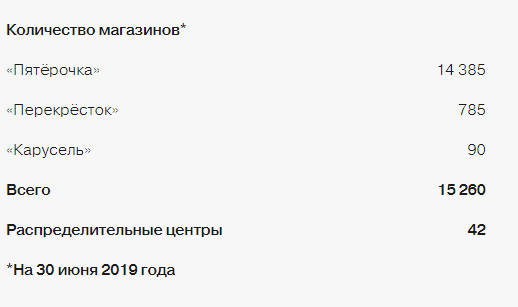 Чистая розничная выручка по федеральным округам во 2 кв. 2019 г
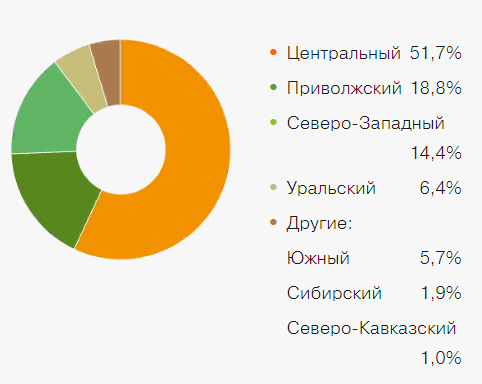 Инновации
Торговые сети «Перекресток» и «Карусель» протестируют обучение персонала с помощью технологии виртуальной реальности (VR).
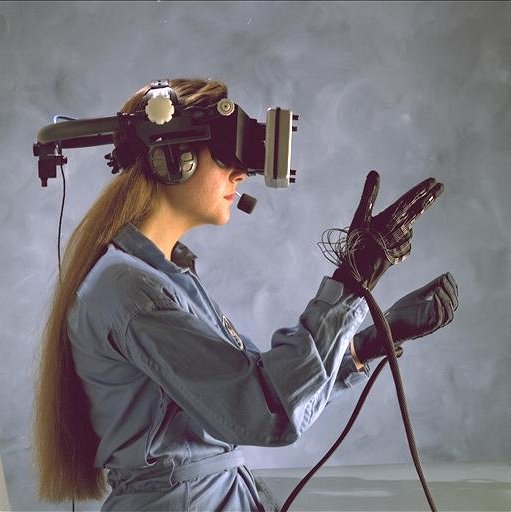 Цифровизация покупателя
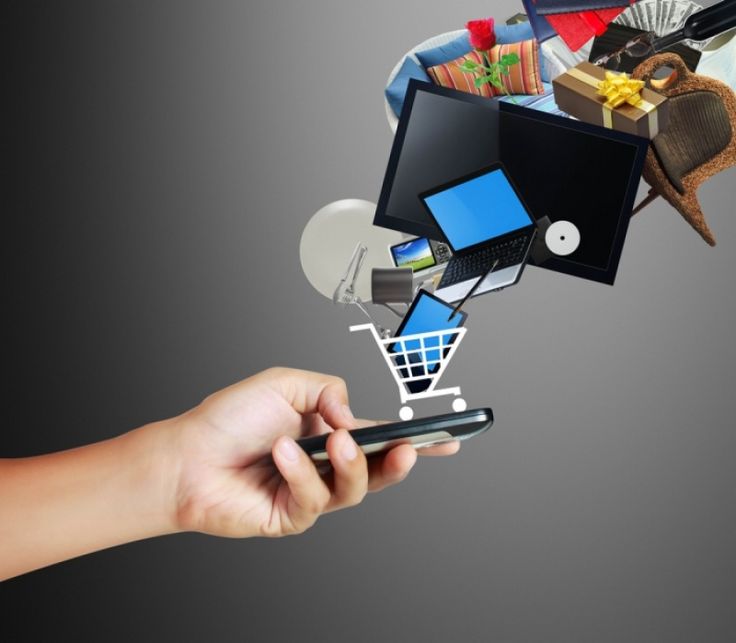 магазин-лаборатория для разработки инноваций
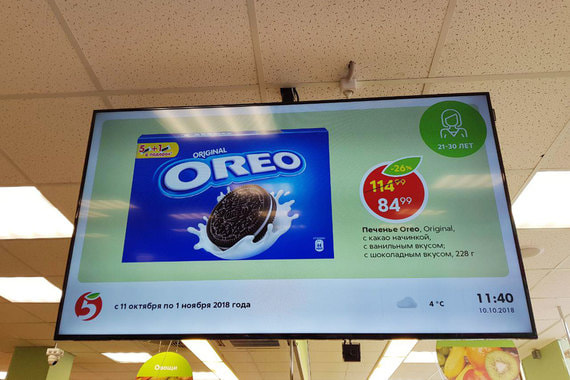 Магазины «Перекресток» и «Карусель» будут принимать пластиковые бутылки
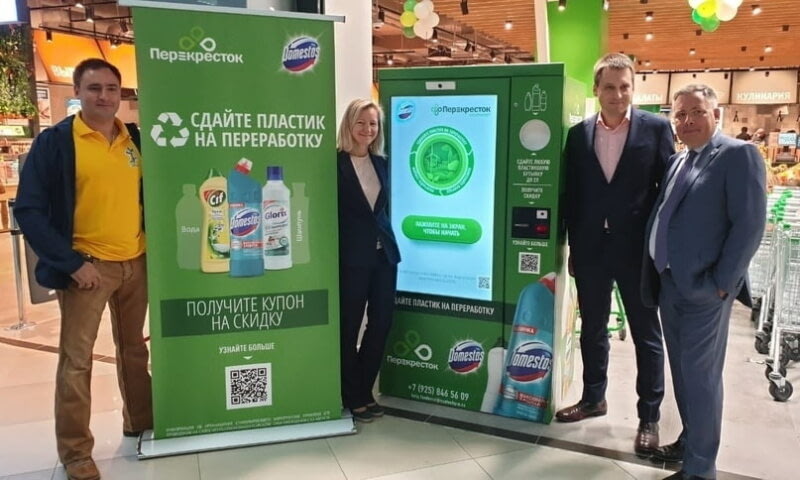 Товары с AliExpress начнут доставлять в супермаркеты X5 Retail Group
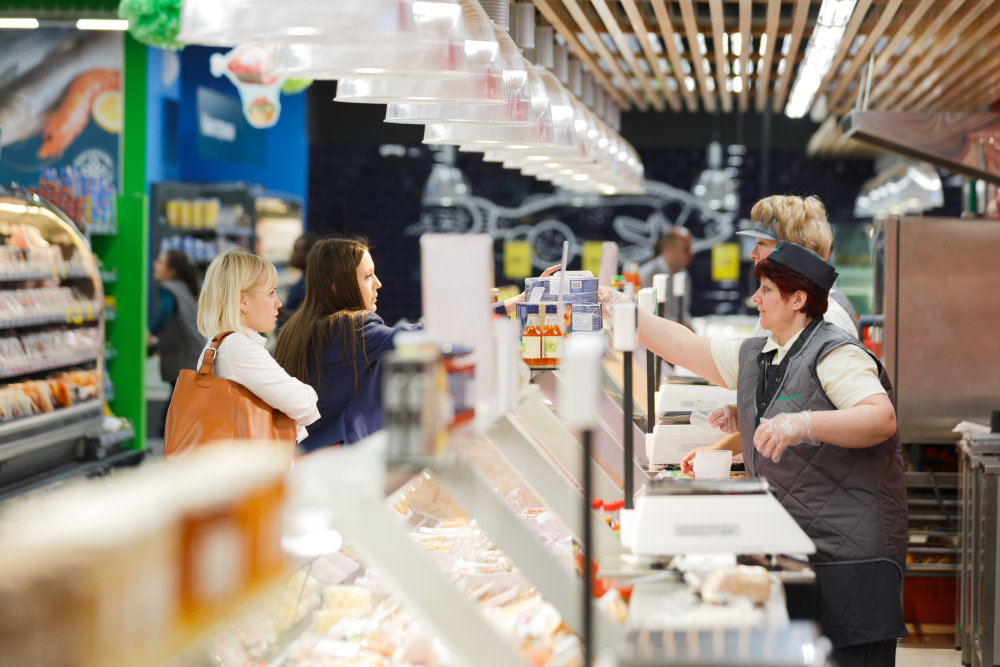 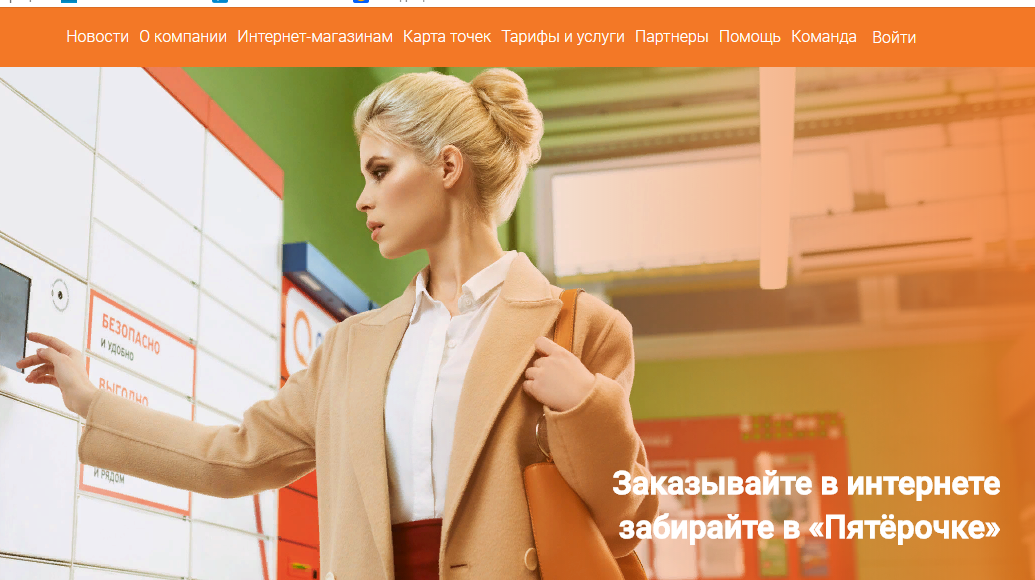 Обновление
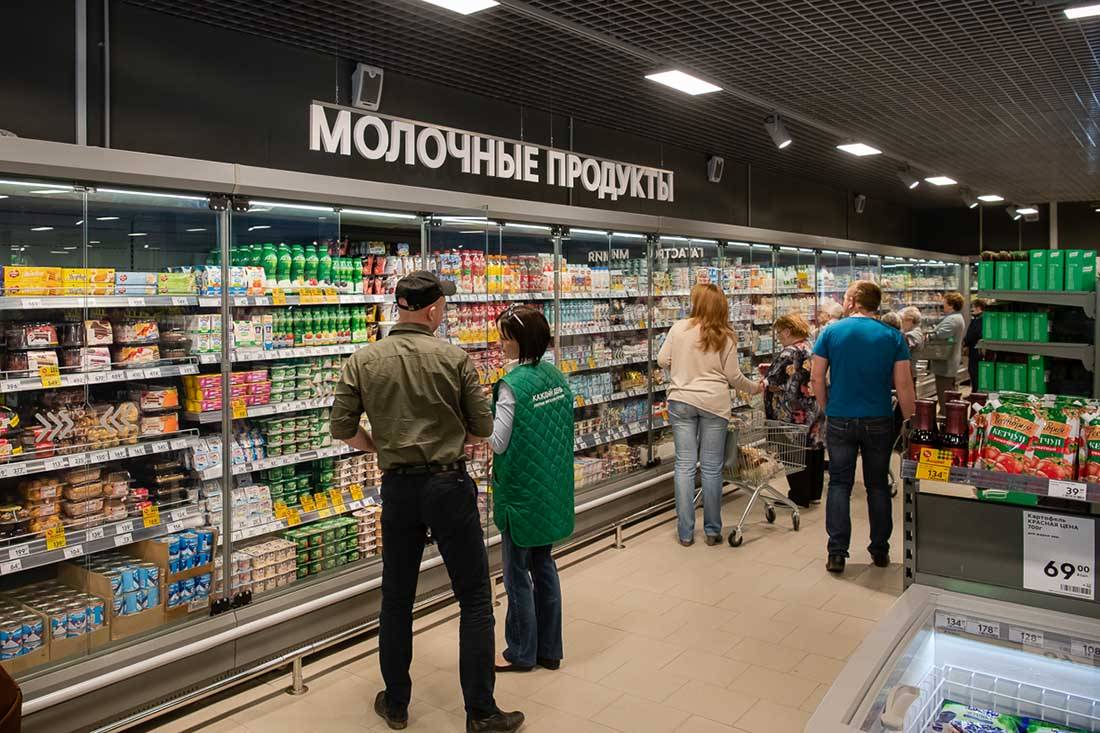 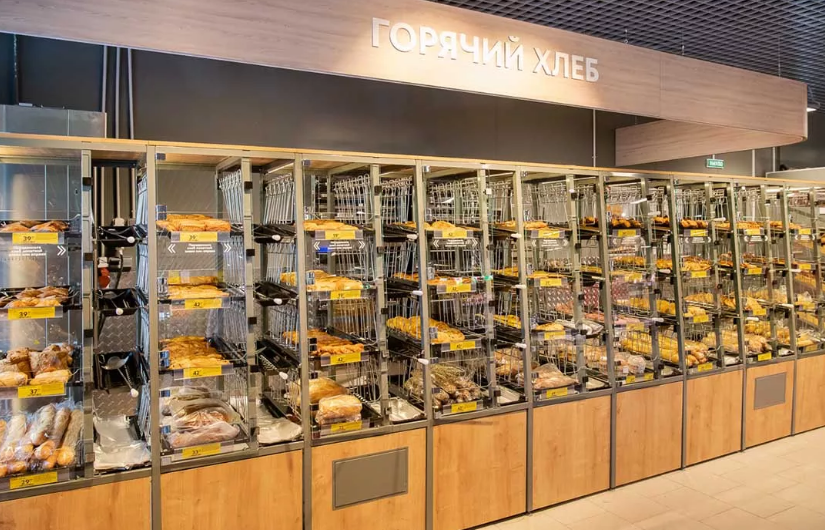 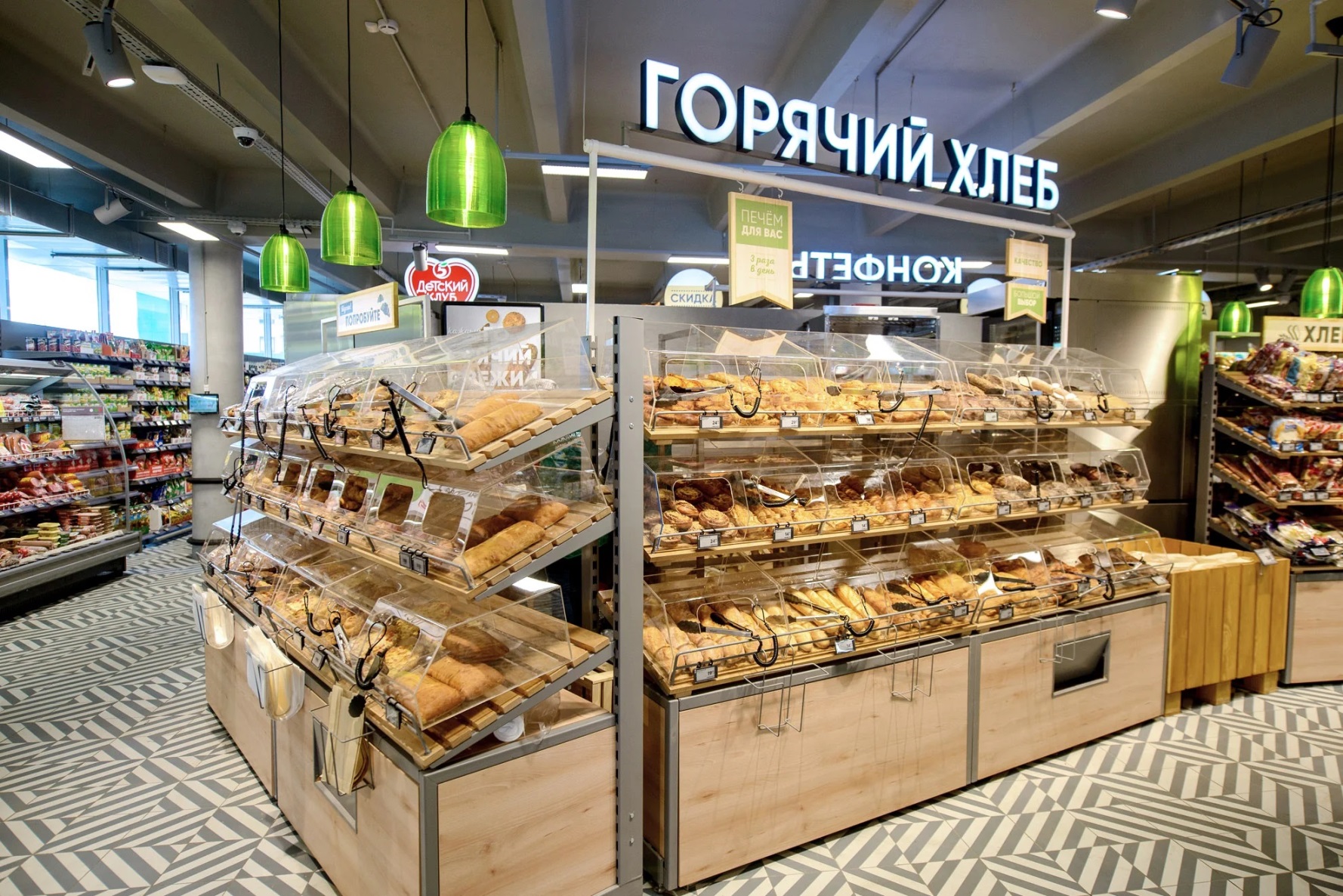 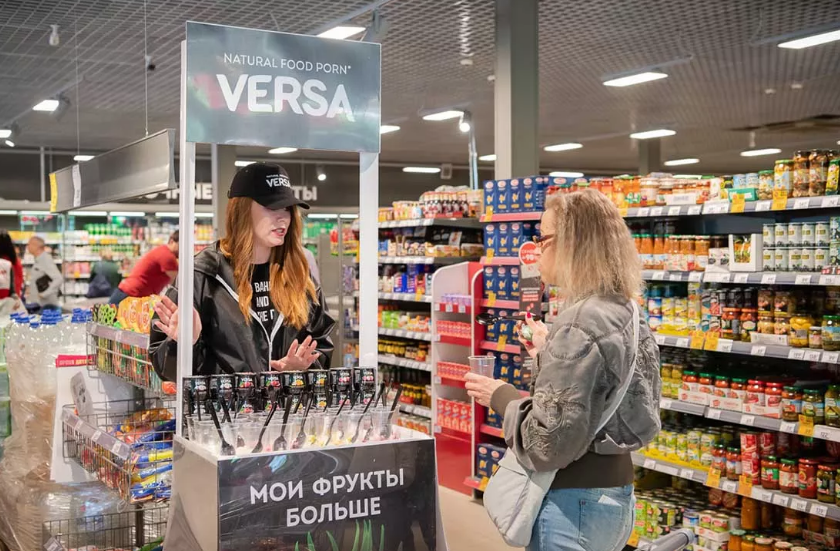 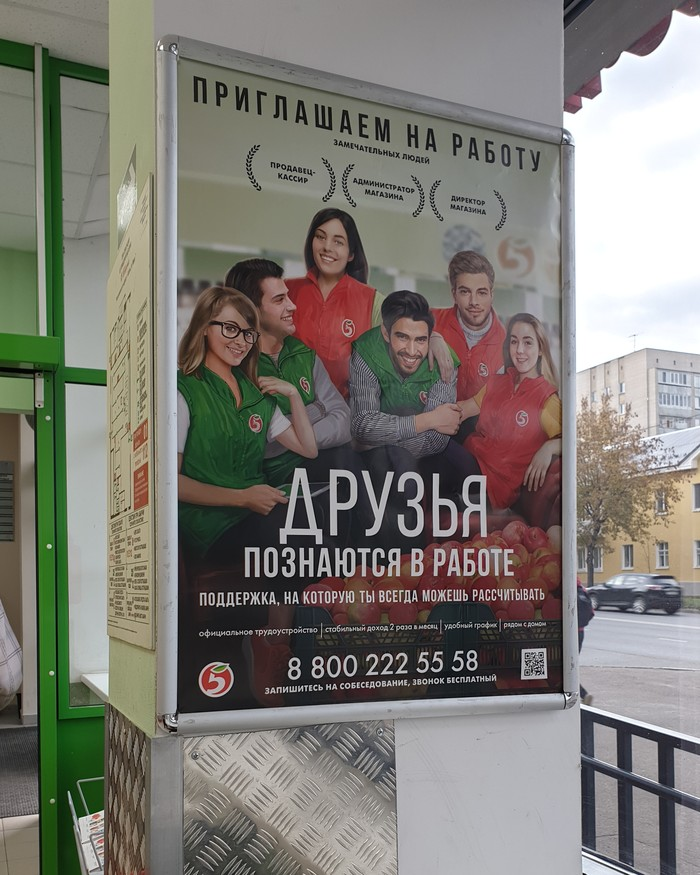 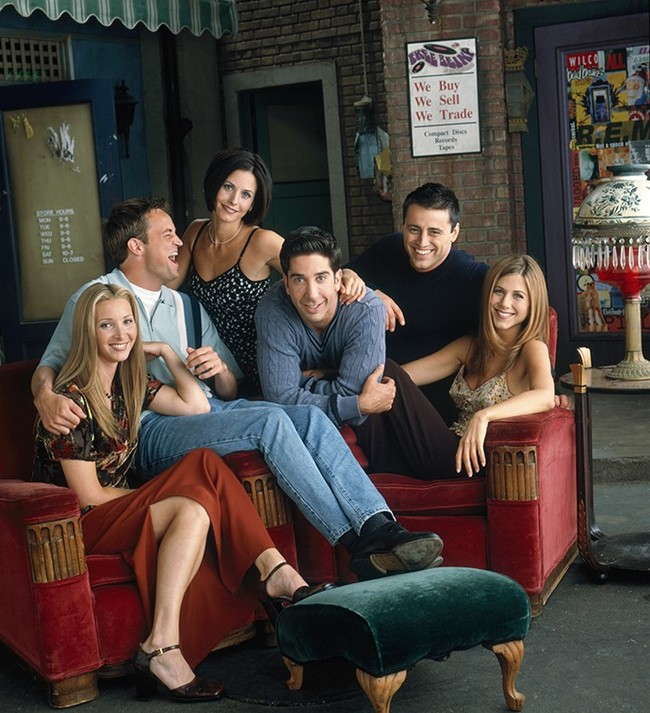